Fill in the Missing Oi Words
Each of the sentences on the next slides have a word missing that contains the ‘oi’ digraph.  Fill in the missing word to complete each sentence.  We’ve provided answers on the last slide.
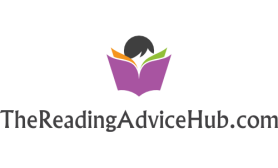 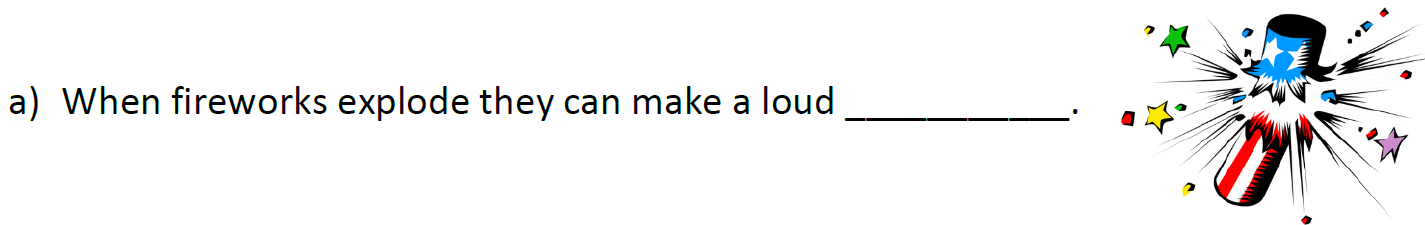 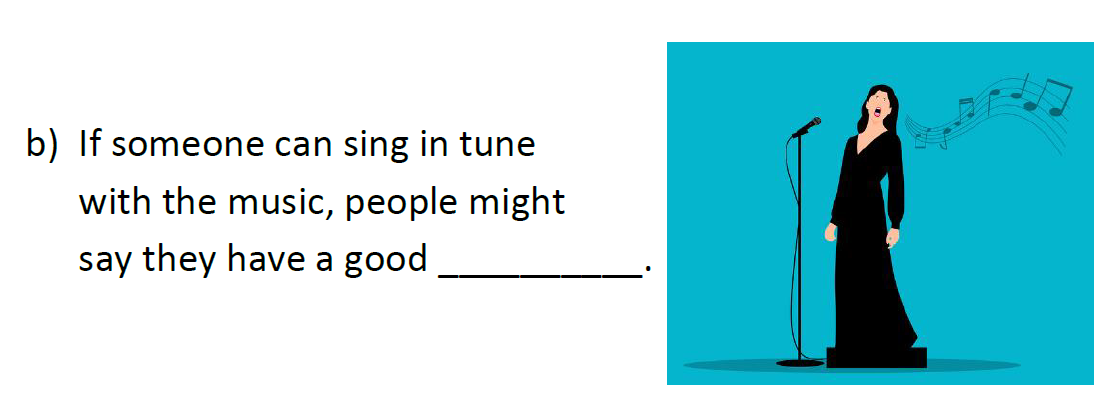 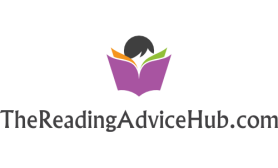 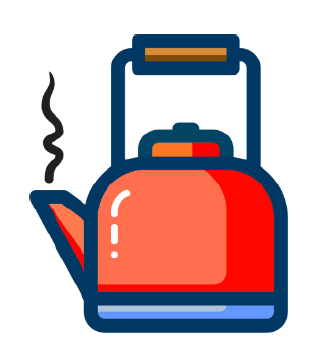 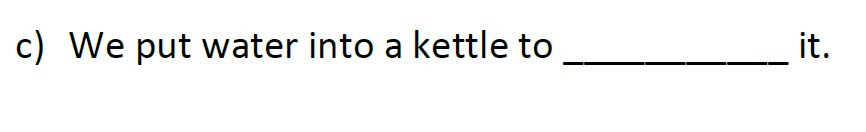 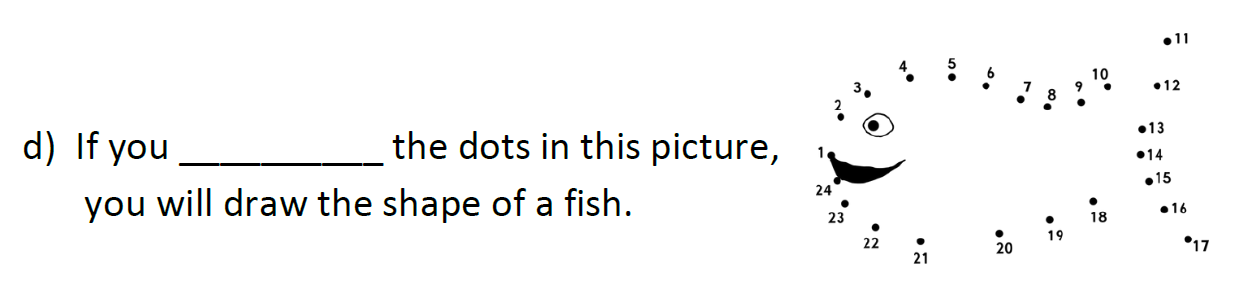 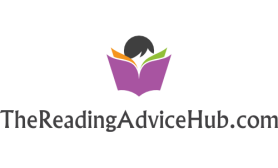 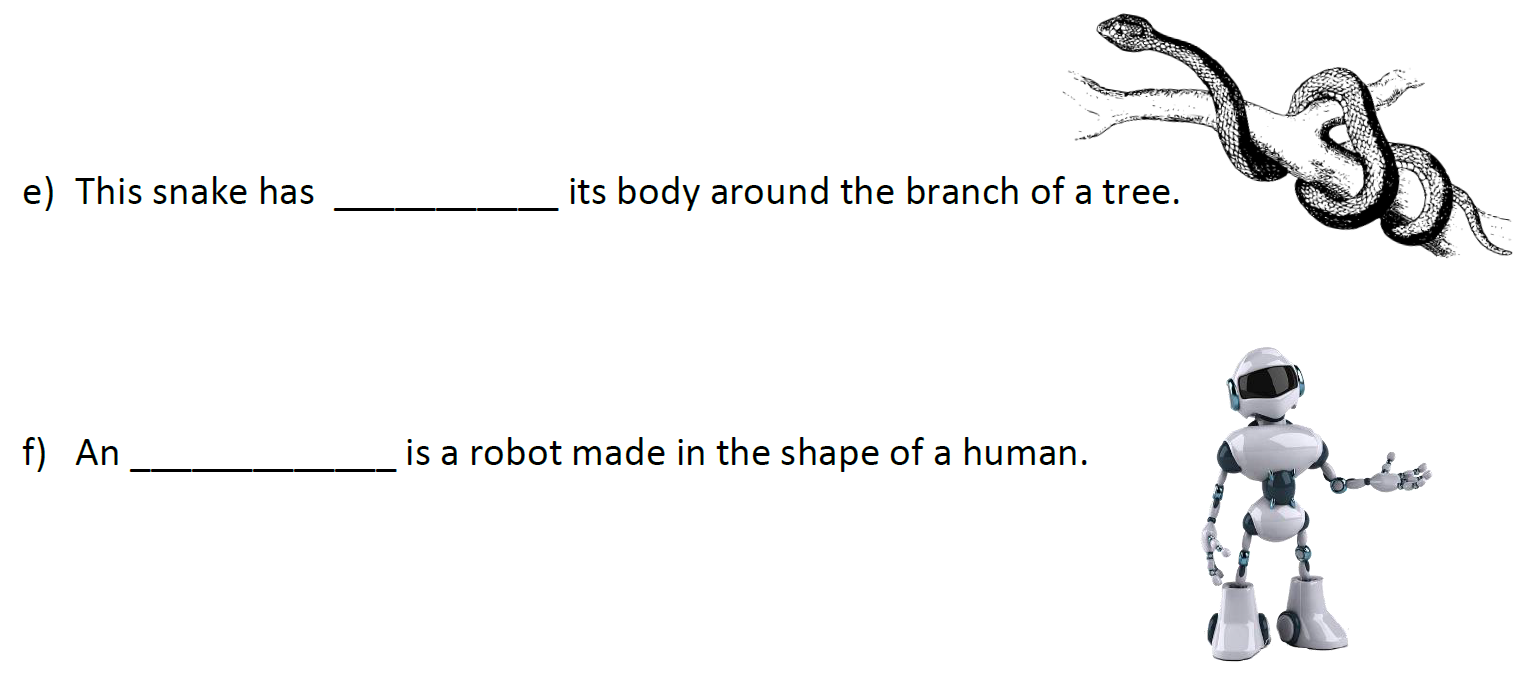 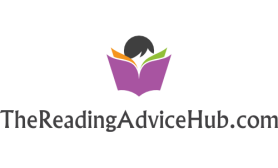 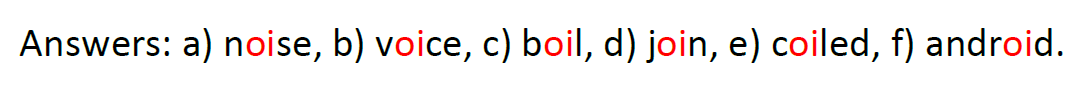 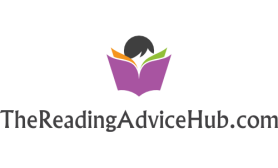